Évangile de Matthieu
Chapitre 18.21-35

L’importance 
du pardon
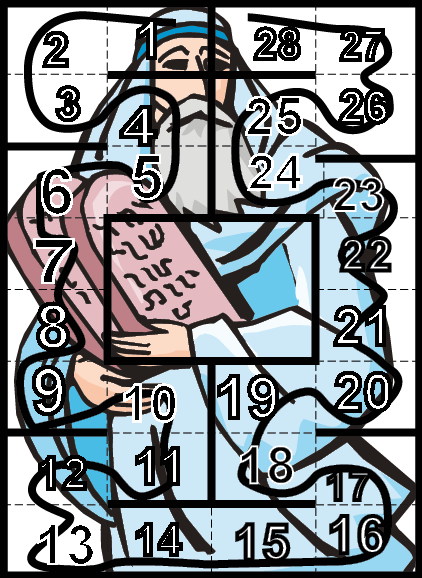 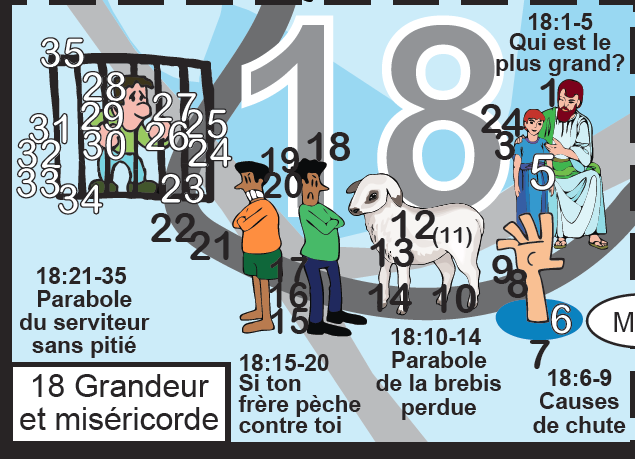 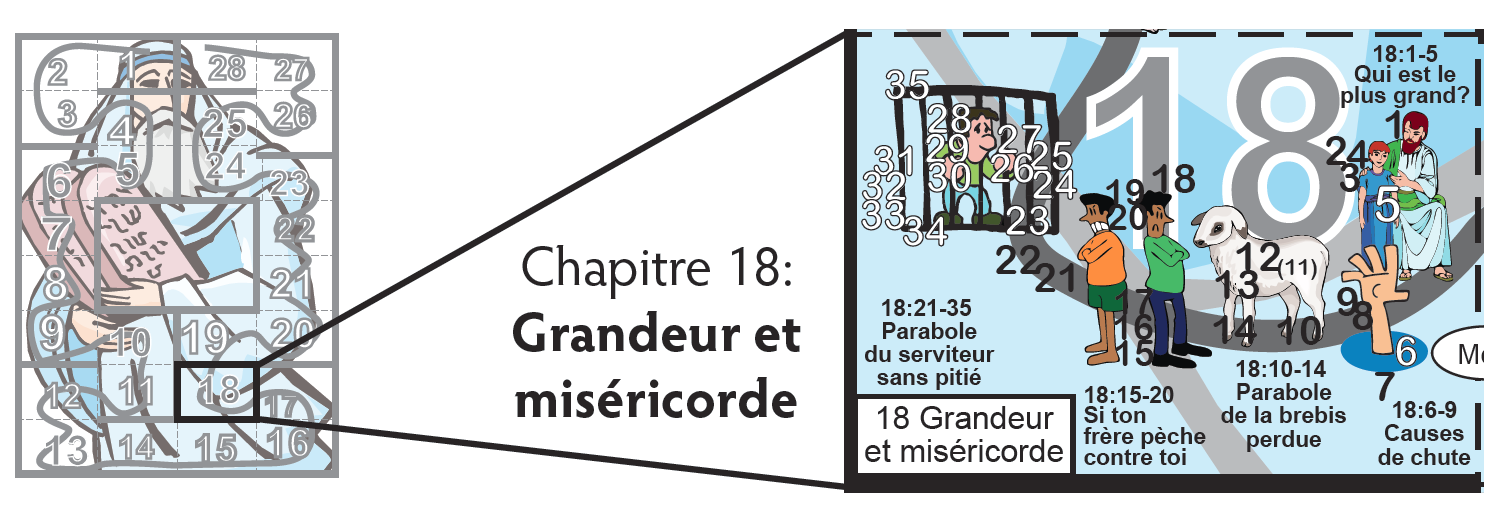 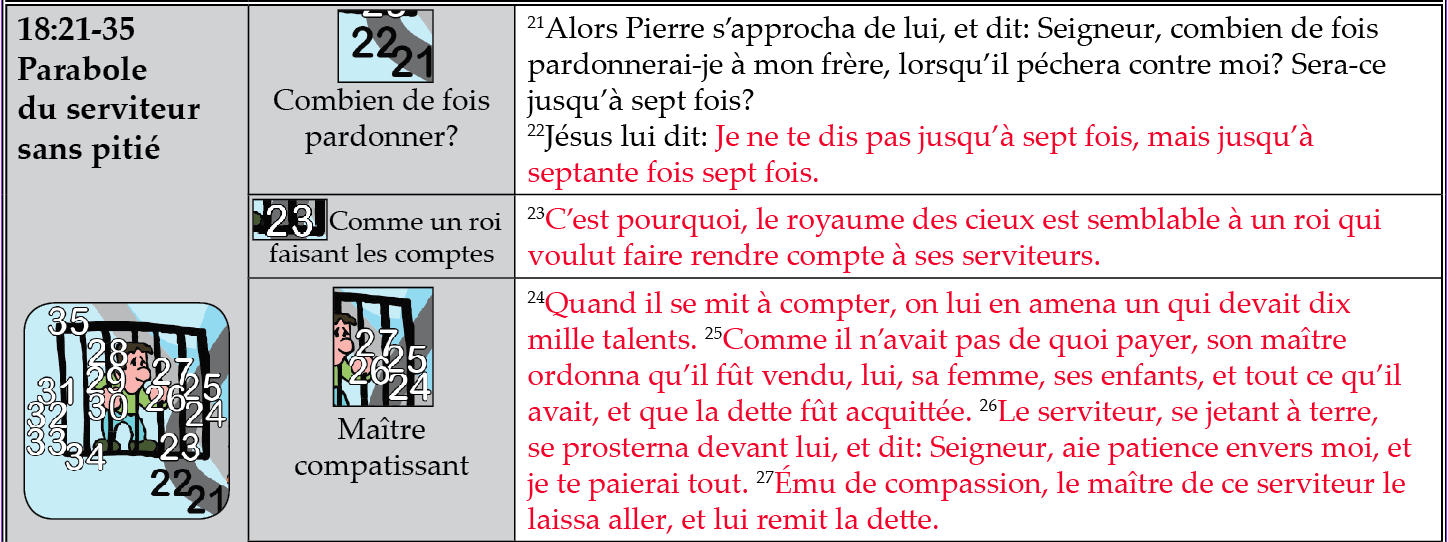 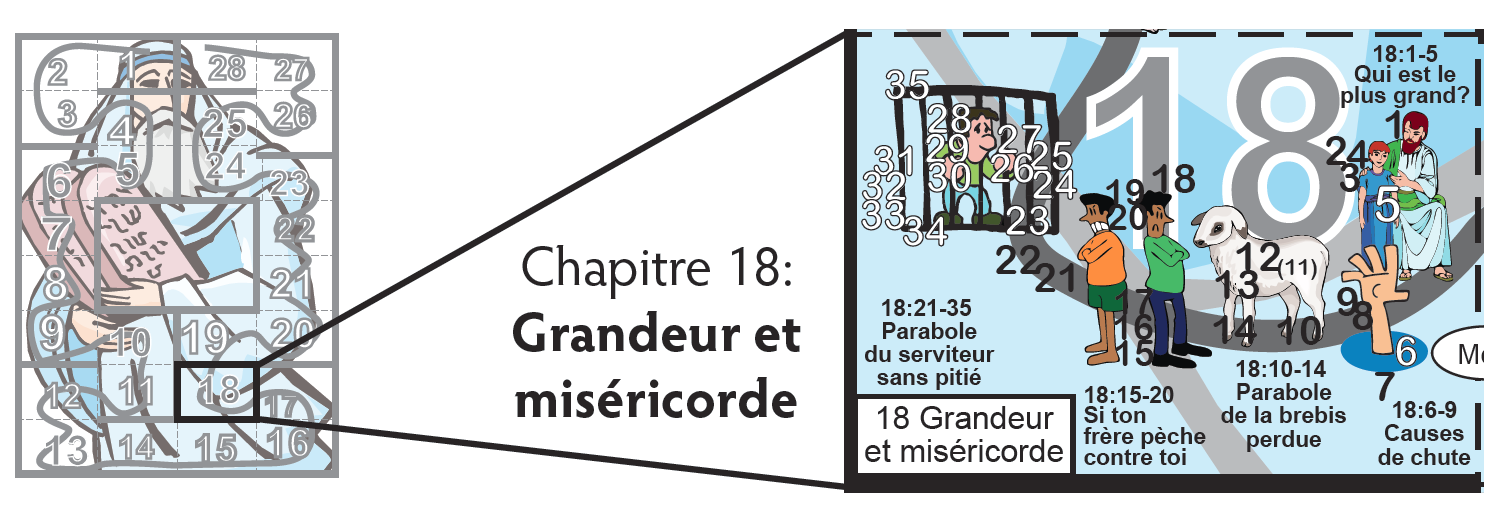 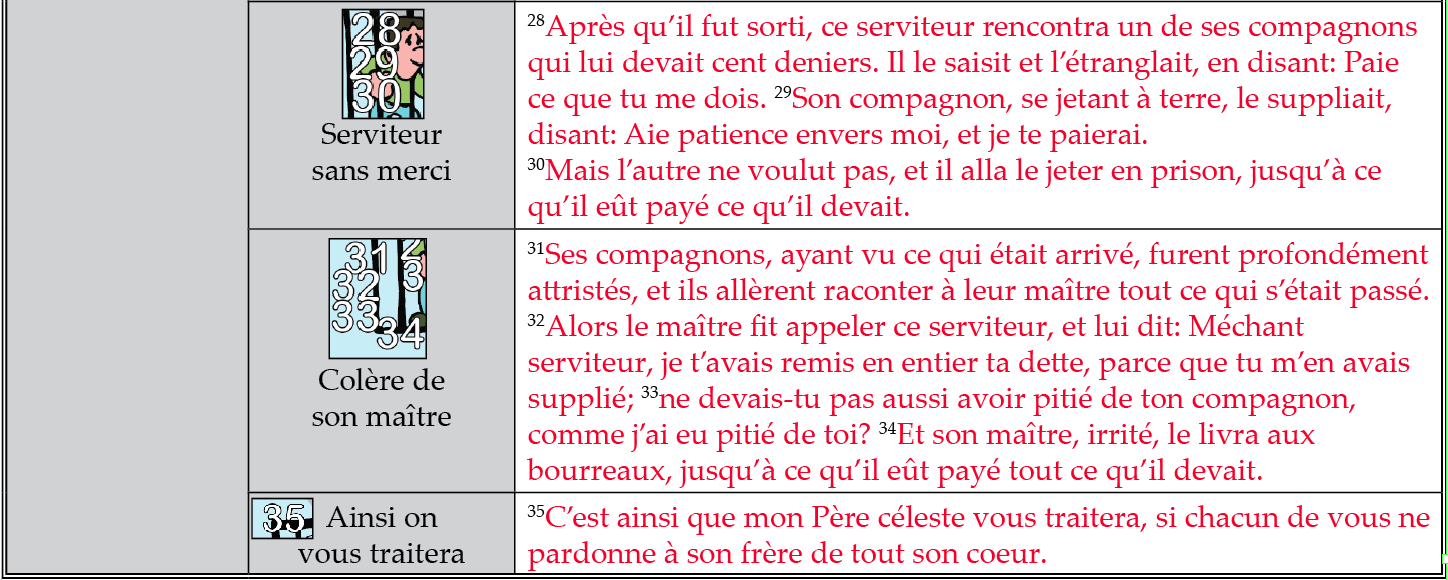